What can impact the growth of this flower?
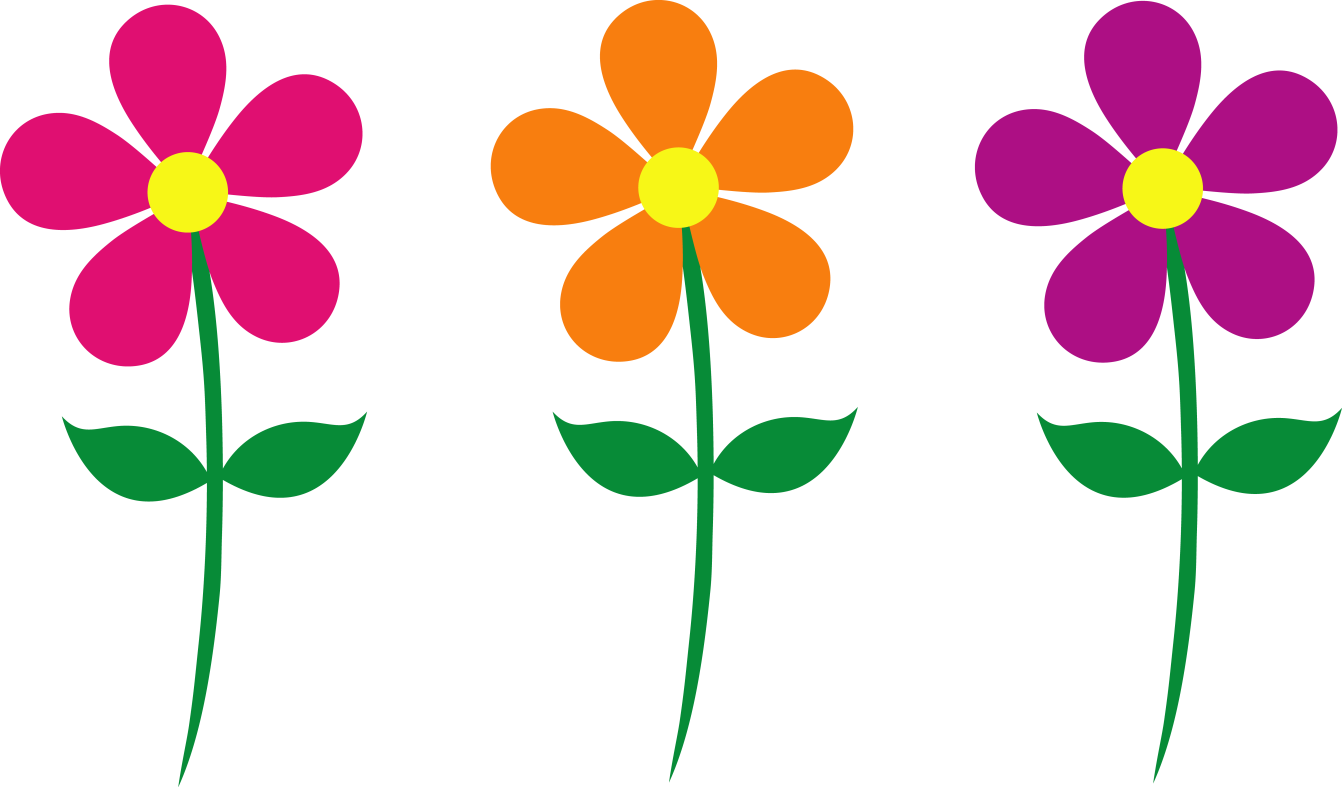 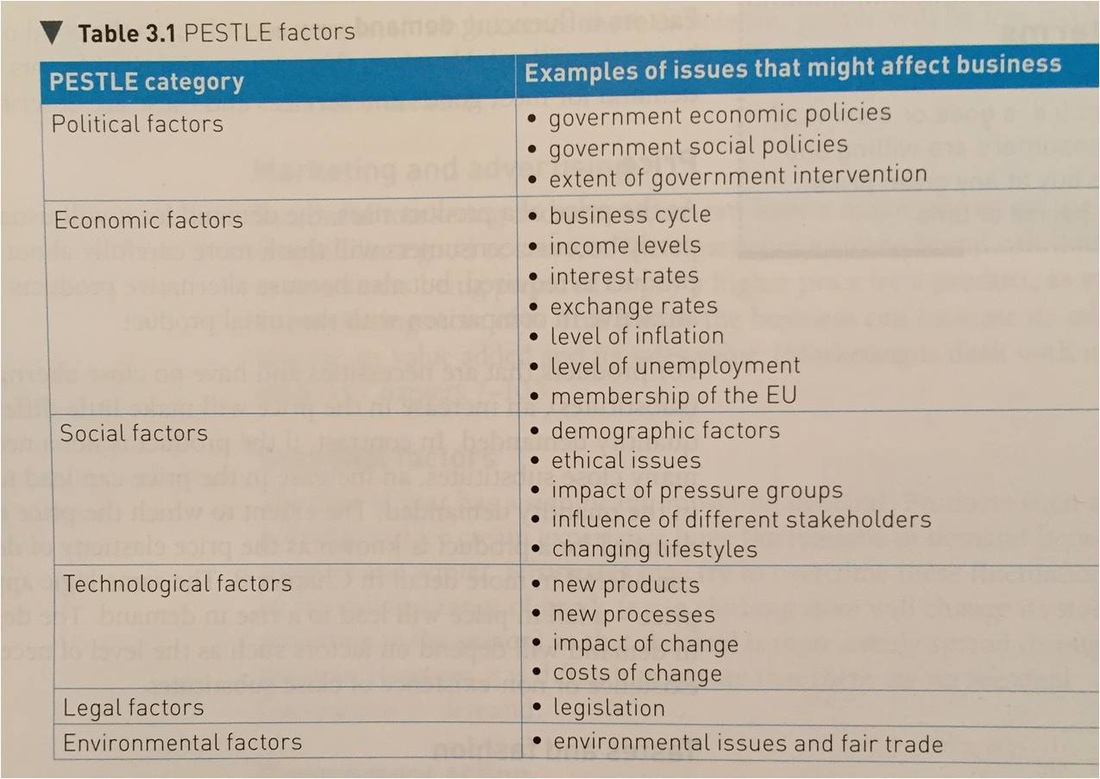